GLOBE SOUTH AFRICA
2018 Africa regional meeting
Togo
By Mark Brettenny on behalf of MOKGADI MADIGA
CONTENTS
GLOBE SOUTH AFRICA: The configuration

CHALLENGES AND PROPOSED MITIGATION IDENTIFIED IN 2017 AFRICA “SUB-REGIONAL” MEETING, MAURITIUS

GLOBE SOUTH AFRICA’S ACTIVITIES POST THE “SUB-REGIONAL” MEETING  

THE ROAD AHEAD
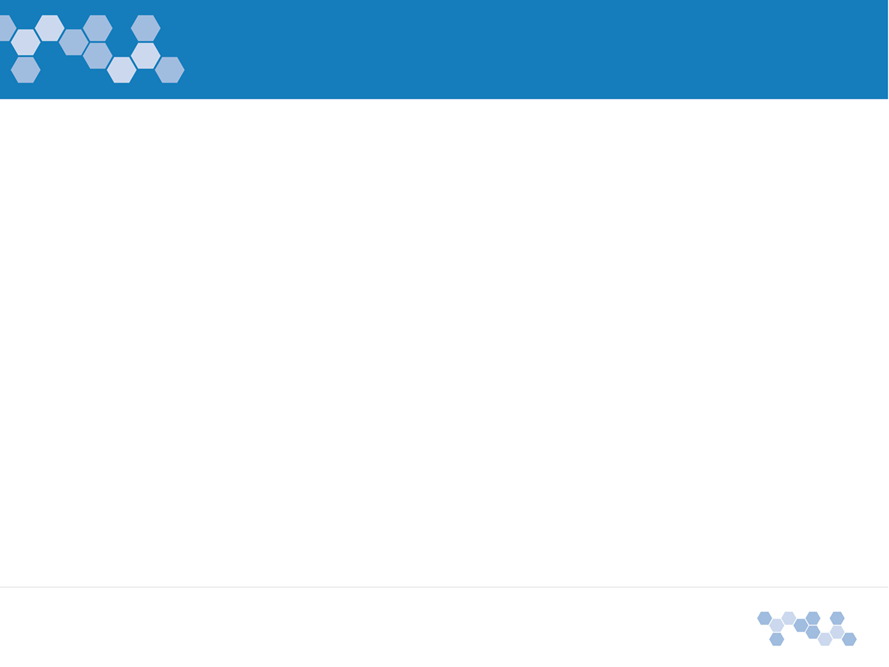 GLOBE SOUTH AFRICA: The configuration
Each national government department (administrative duty) reports to Ministry (political duty).
Schools in South Africa are the jurisdiction of the Department of Basic Education (DBE) while post school institutions are taken care of by the Department of Higher Education and Training (DHET). 
There are nine(9) provincial departments of basic education, overseeing schooling system in the country’s nine provinces.
The Department of Science and Technology (DST) serves as government point of contact as well as the coordinator of the  GLOBE programme.
South African Agency for Science and Technology Advancement (SAASTA), which is the business unit of the National Research Foundation (NRF), implements most of the DST programmes, including the GLOBE programme.
The DST, through policies and strategies, ensures that the environment is conducive for the implementation while SAASTA is responsible for the day-to-day implementation of the GLOBE programme.
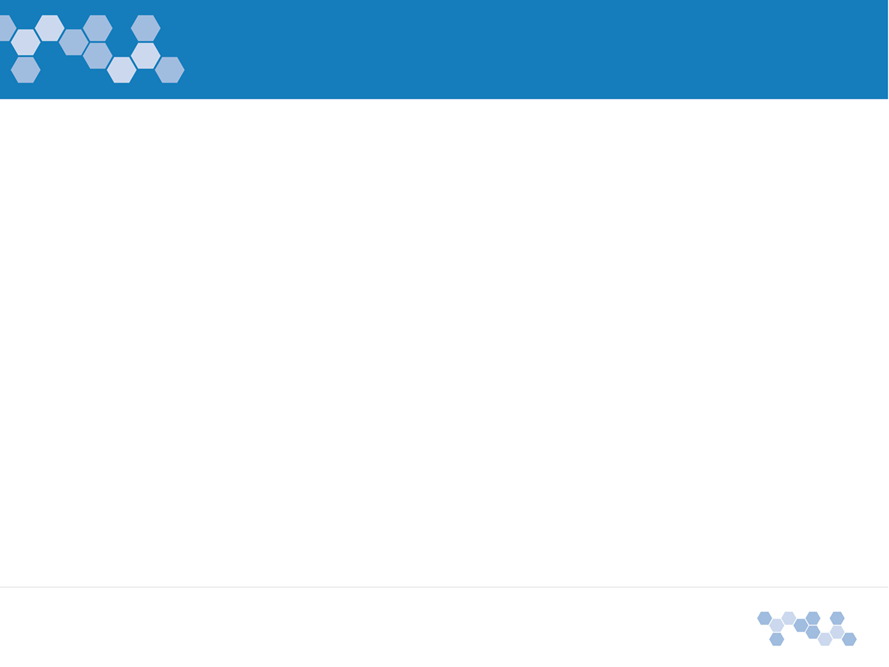 CHALLENGES AND PROPOSED MITIGATION IDENTIFIED IN THE 2017 “SUB-REGIONAL” MEETING
Proposed Mitigations
Challenges
Teachers’ lack of knowledge in the implementation of the GLOBE programme despite being trained.
Country Coordinators’ inadequate support to teachers.
Lack of teacher motivation.
Poor internet connectivity / Less access to internet.
Participation should not be restricted to science  teachers only but be opened to all interested teachers.
Country coordinators should monitor the schools’ online activities  to be able to identify early where support is required
Each country should introduce recognition of champion schools and best practices.
Country coordinators should encourage the learners to use the GLOBE mobile applications.
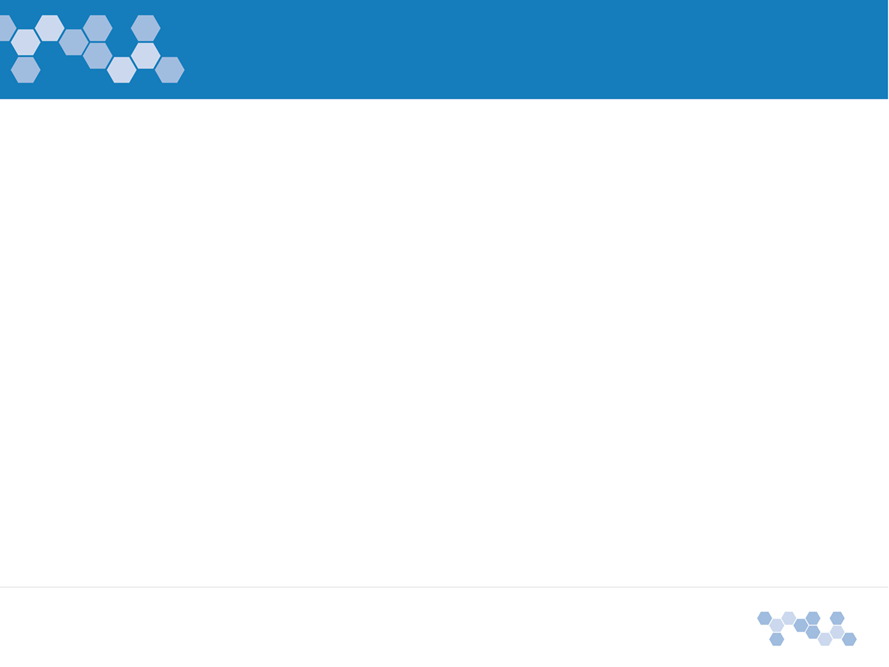 [Speaker Notes: Only the challenges and the proposed solutions that affected South Africa were taken considered for this presentation. Not all were included.]
GLOBE SA’S ACTIVITIES POST “SUB- REGIONAL” MEETING
To overcome the teachers’ lack of knowledge in the implementation of the GLOBE programme. 
South Africa is putting together a plan to expand implementation of the GLOBE programme to post school institutions to ensure that pre-service teachers are trained and get experience on the GLOBE programme while still studying. The intention is to get the students ready to implement the programme by the time they graduate and get employed as teachers. The plan will be piloted in selected universities, once it has been approved for funding.
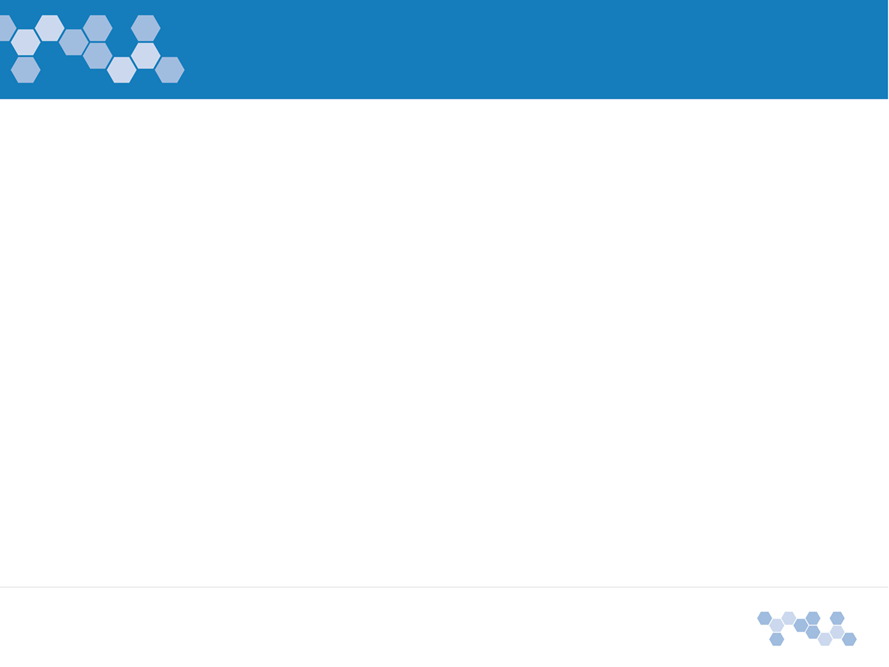 [Speaker Notes: NB! Approval process, especially for funding, takes time.]
GLOBE SA’S ACTIVITIES cont……..
To overcome the country coordinator’s inadequate support to teachers.  
A formal collaboration between the DST and the provincial DBEs has been put together.  The aim is to get involvement of the DBE officials who will provide support to teachers. Four provinces signed the collaboration agreement. Implementation to start before March 2019.
Individual scientists are broad on board to assist the learners and the teachers. Scientists mentor the learners in terms of the research process and the GLOBE content. Five learners mentored by one of our scientists will be presenting 4 research projects in the 2018 GLE.
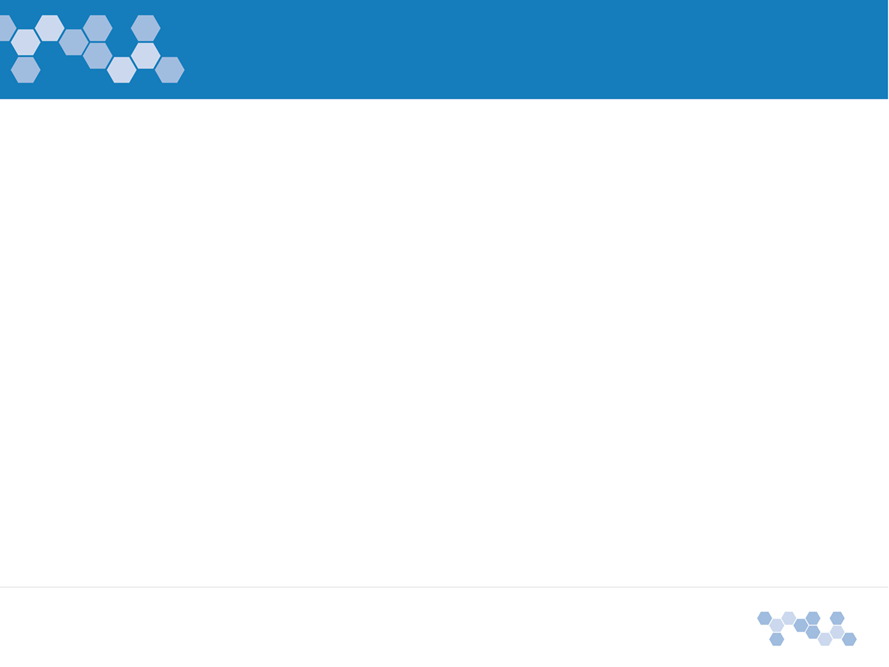 [Speaker Notes: NB! The plan will make it easy for the implementation of the school-based programmes such as the GLOBE as the Education senior officials will be aware of what is taking place and be able to allow teachers time to implement such programmes.]
GLOBE SA’S ACTIVITIES cont……..
Expanding participation beyond the science teachers.  
Organisations that have outreach programmes in schools are recruited to include the GLOBE programme in their outreach programmes. 

One  kindergarten that has after care facilities for grade 1-7 learners will be starting with the implementation shortly. 
The DST is working on collaboration with the National Department of Environmental Affairs’ Climate Change Unit to introduce the GLOBE programme to their stakeholders and networks.
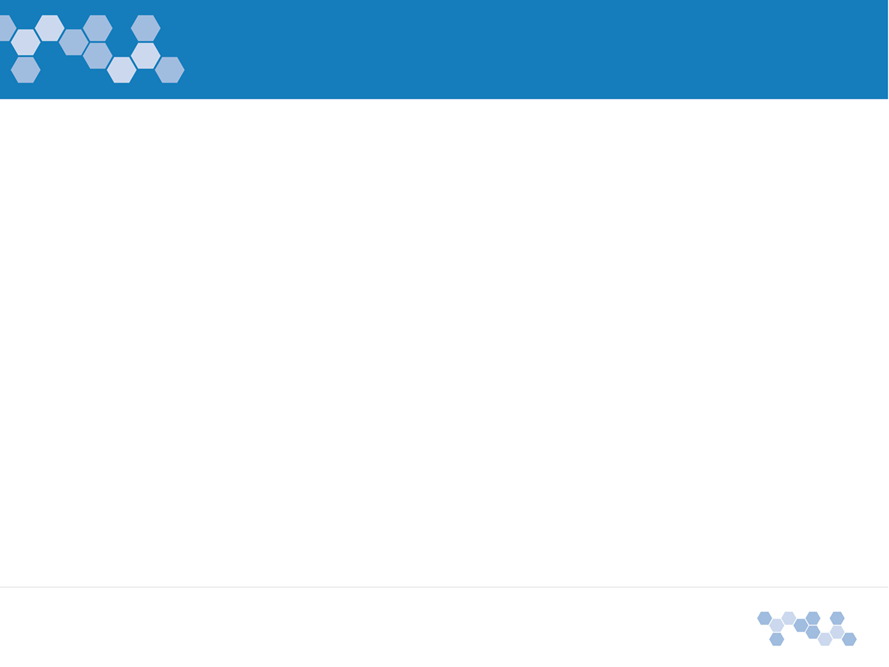 GLOBE SA’S ACTIVITIES cont……..
Introducing recognition of champion schools & best practices 
The plan was put in place to establish GLOBE SA Competition under the following categories:
Schools ( Data collection and Research projects)
School that collected more data within a specified period
School with more and best research projects
Learners ( Data upload)
Learner(s) who uploaded more data
Learner(s) who uploaded more data on various protocols
Learners who uploaded data using the GLOBE mobile applications
Collaborations
Schools collaboration on research projects
School that introduced GLOBE to neighbouring schools
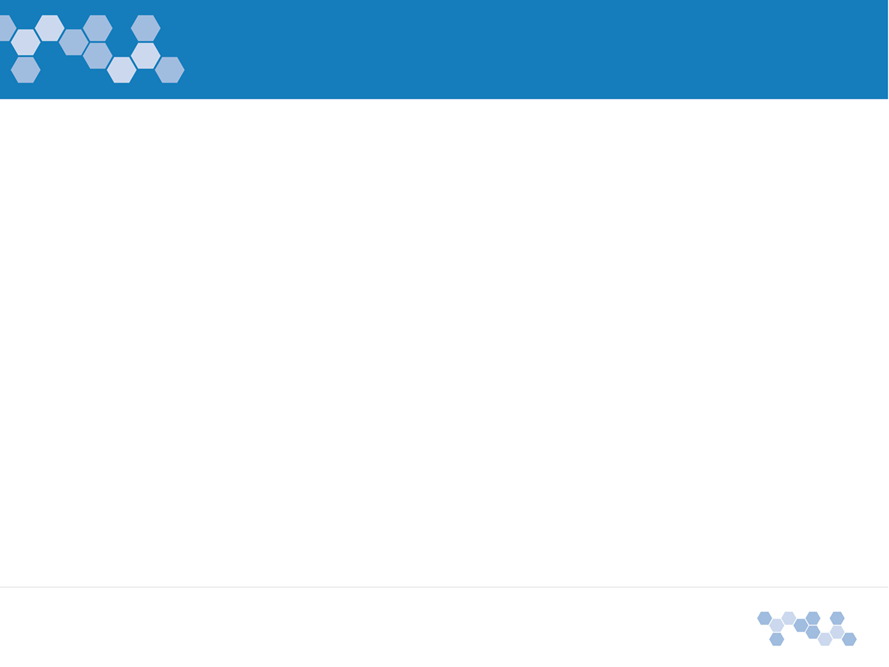 [Speaker Notes: While the intention is to get the schools active in the collection of measurements, the idea is to make the best schools the hub of GLOBE activities where neighbouring  schools can learn to do GLOBE.  The competition also aims to encourage teachers to get involved and take pride in doing GLOBE. The plan was supposed to have been implemented between September 2017 and March 2018.  The GLOBE programme was moved twice since then.]
GLOBE SA’S ACTIVITIES cont……..
Introducing recognition of champion schools & best practices 
The teachers will be recognised for best performance of their learners and schools under the following:

Teacher account used to upload more data. 
Teacher who coached learners with best research project.
Teachers of best school collaborations teams.

This plan was set back by the implementing agency’s structural realignment that took place twice in the past 12 months.  We are hoping that the agency will be stable to implement the plan in the 2018/2019 years.
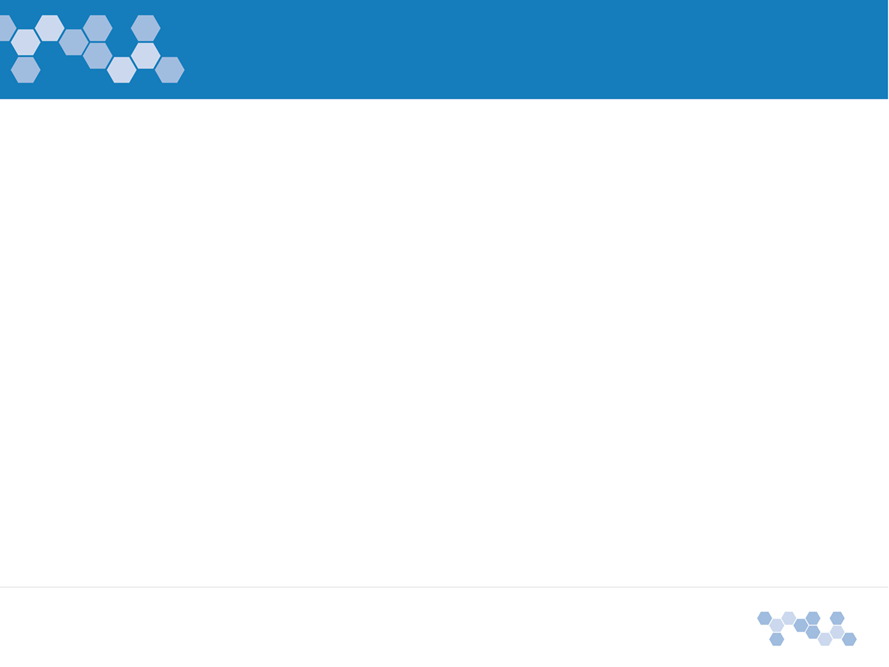 GLOBE SA’S ACTIVITIES cont……..
Country coordinators should monitor the schools’ online activities to identify where support is required
June 2017 –May 2018 showed that:
Three primary schools, one combined school (Gr 0-12),two universities and one virtual school recorded a collective measurements of at least 550.
 66 of the 550 observations were done by members who did eTraining.
All but two account requests on our dashboard have been approved. The remaining two have not yet responded to the validation process we engage in before approval.
One account request was declined as the school is located in the neighbouring Mozambique.
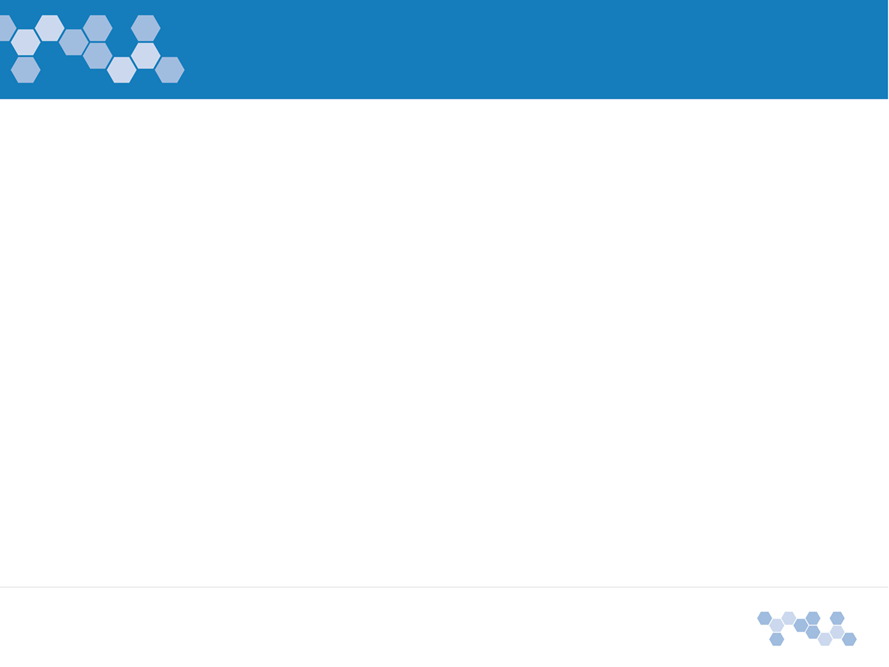 [Speaker Notes: The information is based on the past 12 months only, hence it might differ from the cumulative one shown on country page.]
GLOBE SOUTH AFRICA: THE ROAD AHEAD….
While it is not easy with limited resources (including human resources) to implement the GLOBE programme, we are hoping that our new multi-pronged approach will bear fruits in a long-run.

I’m happy to take your comments and advices.

Unfortunately I’m not there to answer your questions  immediately.  You may Whatsapp me on +27 79 055 8844 in case Mark’s answers  are not clear. I’ll try my best to answer.  Teleconferencing might be better if it is available.   You may also post  comments and inputs on the GLOBE Africa Facebook messenger.

Wish you a  fruitful meeting.
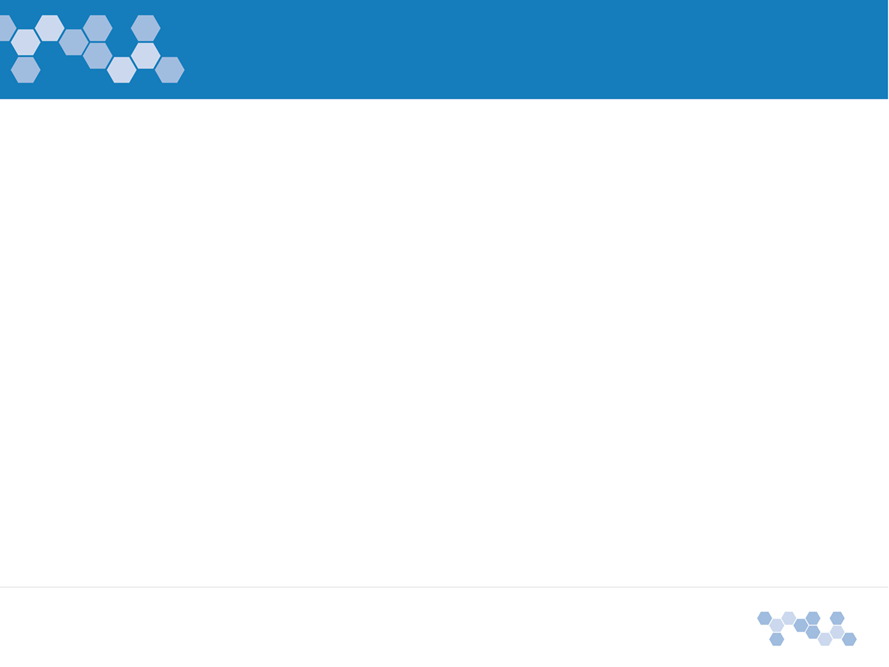 [Speaker Notes: Satellites observations. Students collect data, upload the data, scientists analyse & interpret.]
GLOBE SOUTH AFRICA
THANK YOU